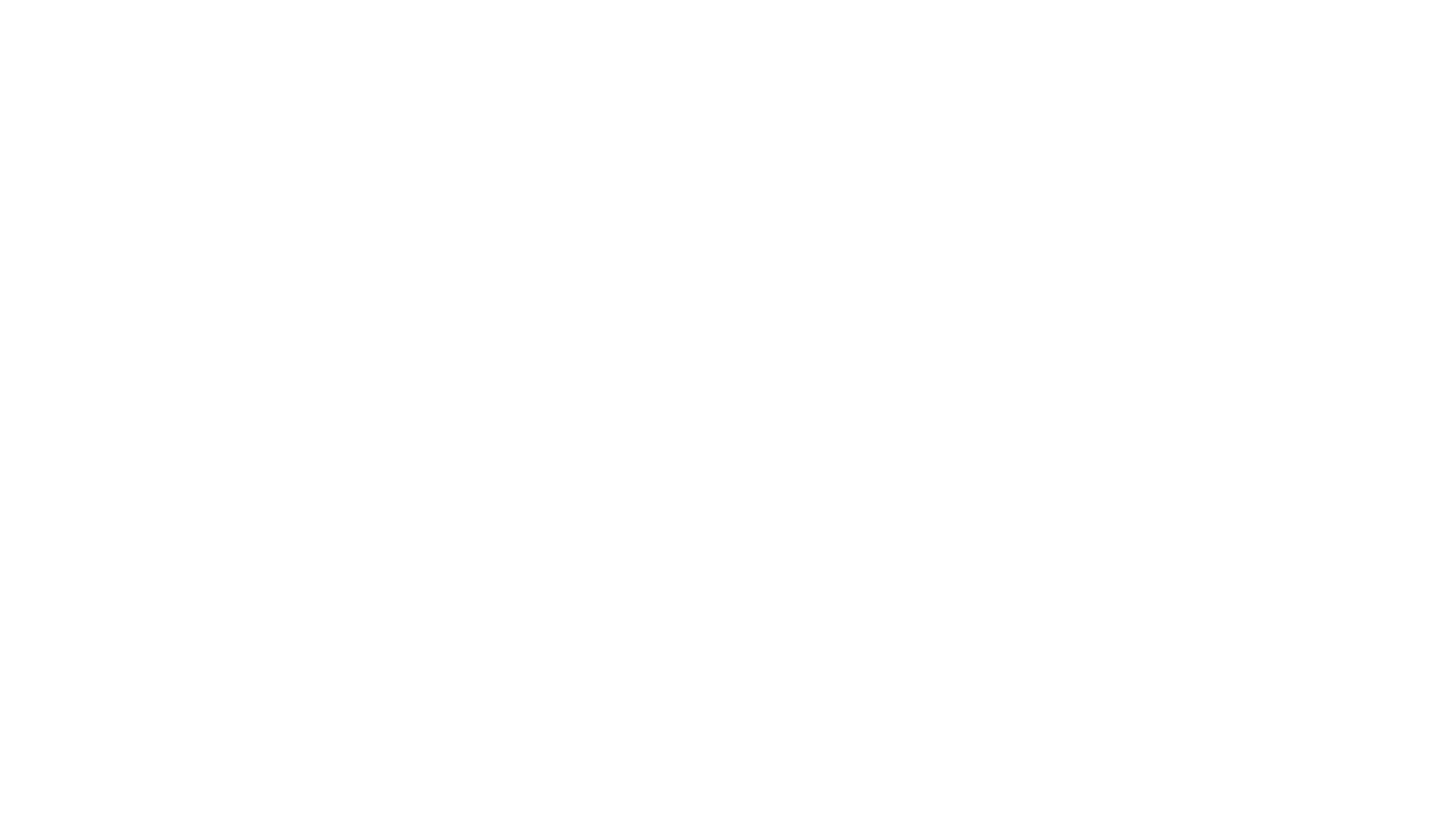 Verpleegkundig rekenen
Verdunnen
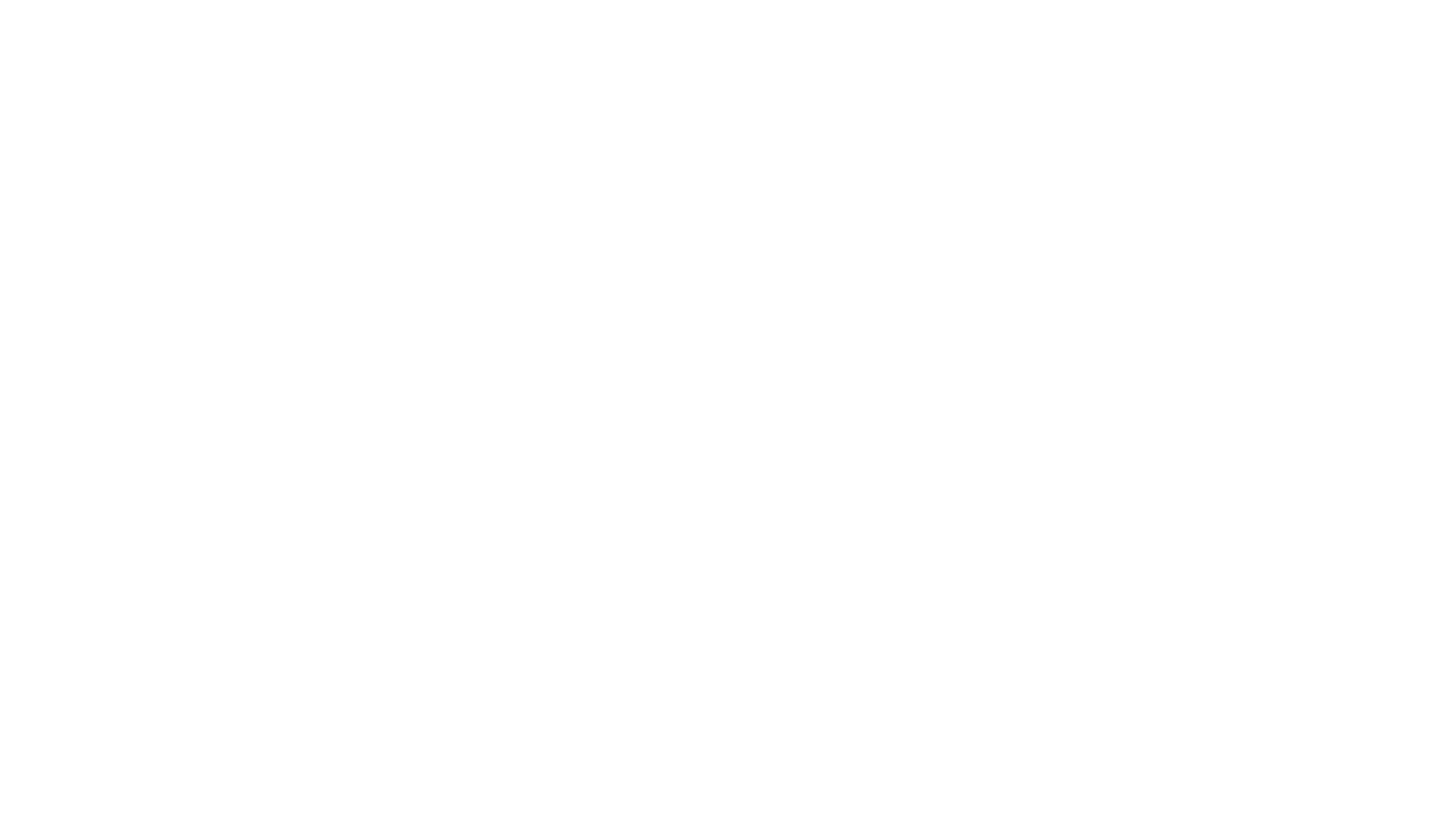 http://meneermegens.nl/verpleegkundig-rekenen/verdunnen/


DE FORMULE
Stap 1. % van voorschrift x aantal ml / % aanwezig 
Stap 2. Nodig – antwoord uit stap 1 is aantal water.
Bekijk het filmpje van 'meneer Megens'
Probeer deze sommen nu zelf te maken
Vraag 1. Op de afdeling in de steriele dienst heb je een zoutoplossing van 40 %. Een zorgvrager moet in een zoutbad met zijn vinger. Hiervoor heb je 500 milliliter zoutoplossing nodig van 30 %. 
a. Hoeveel ml zoutoplossing van de voorraad neem je? 
b. Hoeveel ml water voeg je toe? 

Vraag 2. In de voorraadkast op de afdeling staat een literfles Hibisoloplossing van 70 %. Voor gebruik heb je 200 ml nodig van 35 %. 
a. Hoeveel ml Hibisoloplossing van 70 % neem je van de voorraad? 
b. Hoeveel ml water voeg je toe?
Antwoorden vraag 1 en 2
Vraag 1. Op de afdeling in de steriele dienst heb je een zoutoplossing van 40 %. Een zorgvrager moet in een zoutbad met zijn vinger. Hiervoor heb je 500 milliliter zoutoplossing nodig van 30 %.
a. Hoeveel ml zoutoplossing van de voorraad neem je? 
b. Hoeveel ml water voeg je toe? 

V/A  a. V: 30 x 500 15.000 A: 40 40 = 375 ml     b. 500 – 375 = 125 ml 

Vraag 2. In de voorraadkast op de afdeling staat een literfles Hibisoloplossing van 70 %. Voor gebruik heb je 200 ml nodig van 35 %. 
a. Hoeveel ml Hibisoloplossing van 70 % neem je van de voorraad? 
b. Hoeveel ml water voeg je toe?

 V/A   a. V: 200 x 35 = 7.000 A: 70 = 100 ml   b. 200 – 100 = 100 ml
Oefenvragen 3 en 4
Vraag 3. Je moet maken: 400 ml Urifort-oplossing 5% 
Hoeveel ml Urifort 50% gebruik je en hoeveel ml water voeg je toe? 

Vraag 4. Je moet voor een cliënt 100 ml waterstofperoxide 0,6% klaarmaken, voor een mondspoeling 
In voorraad: Een waterstofperoxideoplossing van 3% 
Hoeveel ml neem je van de voorraad en hoeveel ml water voeg je toe?
Antwoorden vraag 3 en 4
Vraag 3. Je moet maken: 400 ml Urifort-oplossing 5% 
Hoeveel ml Urifort 50% gebruik je en hoeveel ml water voeg je toe?
 V/A V: 400 x 5 = 2000 A: 50 = 40 ml Urifort 400-40= 360 ml water 

Vraag 4. Je moet voor een cliënt 100 ml waterstofperoxide 0,6% klaarmaken, voor een mondspoeling 
In voorraad: Een waterstofperoxideoplossing van 3%
Hoeveel ml neem je van de voorraad en hoeveel ml water voeg je toe?
V/A V: 0,6 x 100= 60 A: 3 = 20 ml 100-20 = 80 ml water
Vraag 5 en 6
Vraag 5. Op de afdeling in de steriele dienst heb je een zoutoplossing van 50 %. Een zorgvrager moet in een zoutbad met zijn vinger. Hiervoor heb je 400 milliliter zoutoplossing nodig van 20 %. 
a. Hoeveel ml zoutoplossing van de voorraad neem je? 
b. Hoeveel ml water voeg je toe? 

Vraag 6. In de voorraadkast op de afdeling staat een literfles Hibisoloplossing van 100 %. Voor gebruik heb je 200 ml nodig van 30 %. 
a. Hoeveel ml Hibisoloplossing van 30 % neem je van de voorraad? 
b. Hoeveel ml water voeg je toe?
Antwoorden vraag 5 en 6
Vraag 5. Op de afdeling in de steriele dienst heb je een zoutoplossing van 50 %. Een zorgvrager moet in een zoutbad met zijn vinger. Hiervoor heb je 400 milliliter zoutoplossing nodig van 20 %. 
a. Hoeveel ml zoutoplossing van de voorraad neem je? 
b. Hoeveel ml water voeg je toe? 

V/A a. V: 20x400 = 8000 A: 50 = 160 ml b. 400-160 = 240 ml 

Vraag 6. In de voorraadkast op de afdeling staat een literfles Hibisoloplossing van 100 %. Voor gebruik heb je 200 ml nodig van 30 %.
a. Hoeveel ml Hibisoloplossing neem je van de voorraad?
b. Hoeveel ml water voeg je toe? 

V/A a. V: 30x200 = 6000 A: 100 = 60 ml b. 200-60 = 140 ml
Vraag 7 en 8
Vraag 7. Je moet maken: 500 ml Urifort-oplossing 10% Hoeveel ml Urifort 50% gebruik je en hoeveel ml water voeg je toe? 

Vraag 8. Je moet voor een cliënt 10 ml waterstofperoxide 0,6% klaarmaken, voor een mondspoeling 
In voorraad: Een waterstofperoxideoplossing van 3% Hoeveel ml neem je van de voorraad en hoeveel ml water voeg je toe?
Antwoorden vraag 7 en 8
Vraag 7. Je moet maken: 500 ml Urifort-oplossing 10% Hoeveel ml Urifort 50% gebruik je en hoeveel ml water voeg je toe?

 V/A V: 10x500 = 5000 A: 50 = 100 ml Urifort. 500-100 = 400 ml water 

Vraag 8. Je moet voor een cliënt 10 ml waterstofperoxide 0,6% klaarmaken, voor een mondspoeling 
In voorraad: Een waterstofperoxideoplossing van 3% Hoeveel ml neem je van de voorraad en hoeveel ml water voeg je toe? 

V/A V: 0,6x10 = 6 A: 3 = 2 ml uit de voorraad en 10 – 2 = 8 ml water